C9930, 3. přednáška, 17. 3. 2020
Od variační metody 
k metodě EHT
Literatura:  John P.  Löwe, Quantum Chemistry
Kapitola 7:  část 7-4  (dokončení)
Kapitola 8:  část 8-13
Kapitola 10: část 10-1
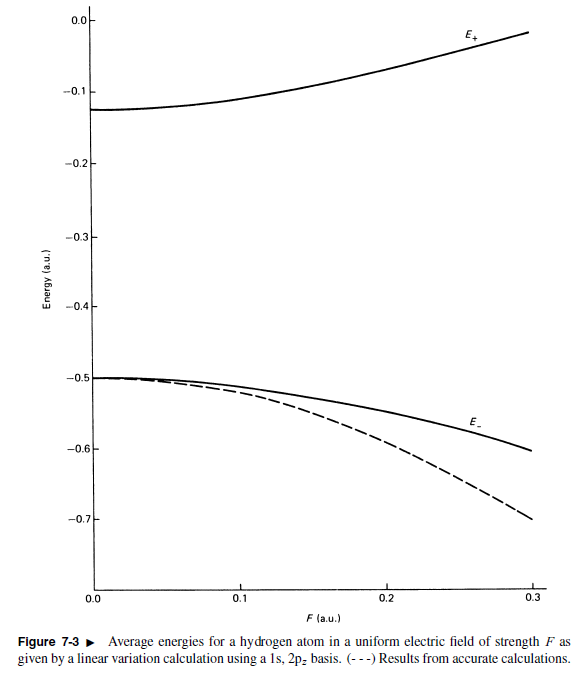 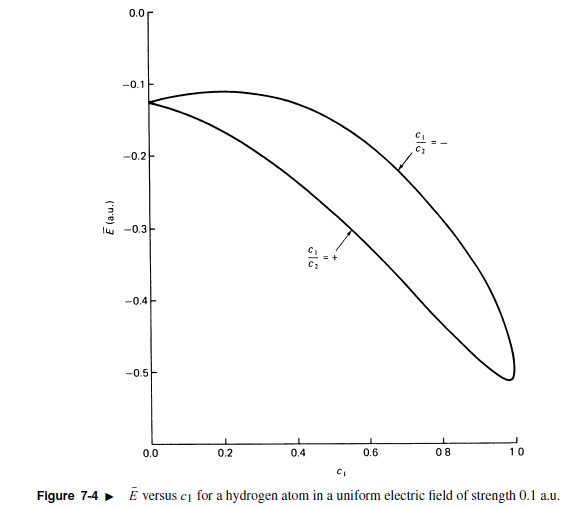 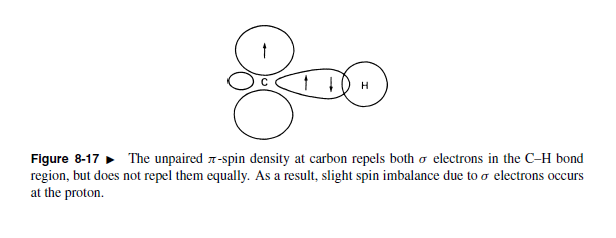 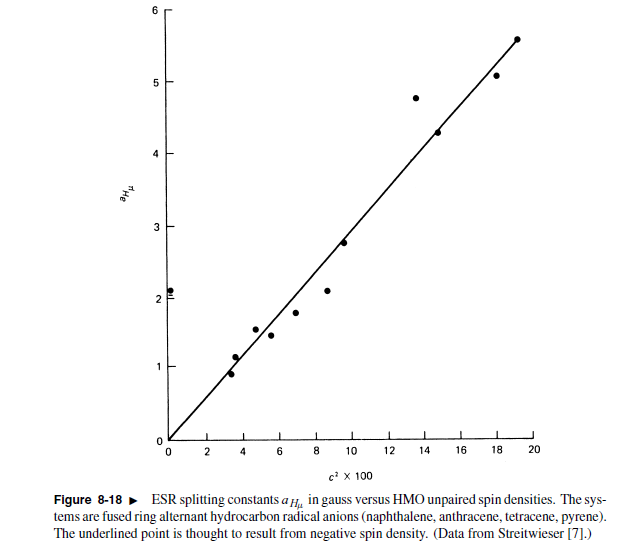